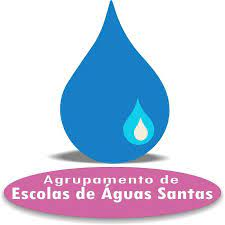 Escola Básica e Secundária de Águas Santas
ALCOVITEIRAAuto da Barca do Inferno
Trabalho realizado no âmbito da disciplina de Português, por:
Madalena Morais nº14, 9ºB;Mariana Alves nº15, 9ºB;Sara Faustino nº22, 9ºB.
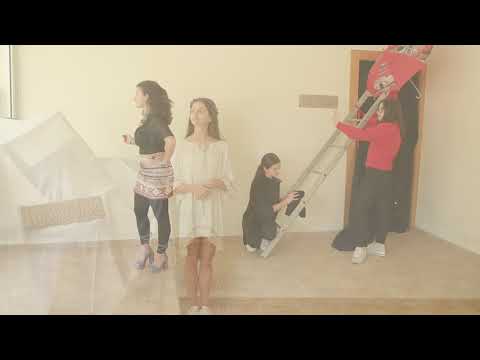 ÍNDICE:
Personagens;
Percurso cénico;
Caracterização/ Comportamentos;
Símbolos cénicos;
Argumentos de defesa;
Argumentos de acusação;
Tipos de cómico;
Recursos expressivos;
Crítica social;
Webgrafia.
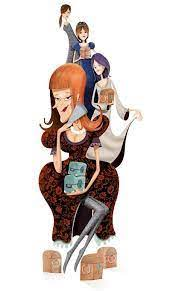 INTRODUÇÃO
Esta cena da peça Auto da Barca do Inferno retrata uma Alcoviteira, Brísida Vaz. 
	O sentido da palavra “Alcoviteira” refere todas as mulheres que exploravam sexualmente outras raparigas, levando-as a seguirem o caminho da prostituição.
	Atualmente, Alcoviteira é o nome dado à mulher que vive a falar mal das outras pessoas, neste caso, a fazer intrigas.
PERSONAGENS
Nesta cena encontram-se quatro personagens:
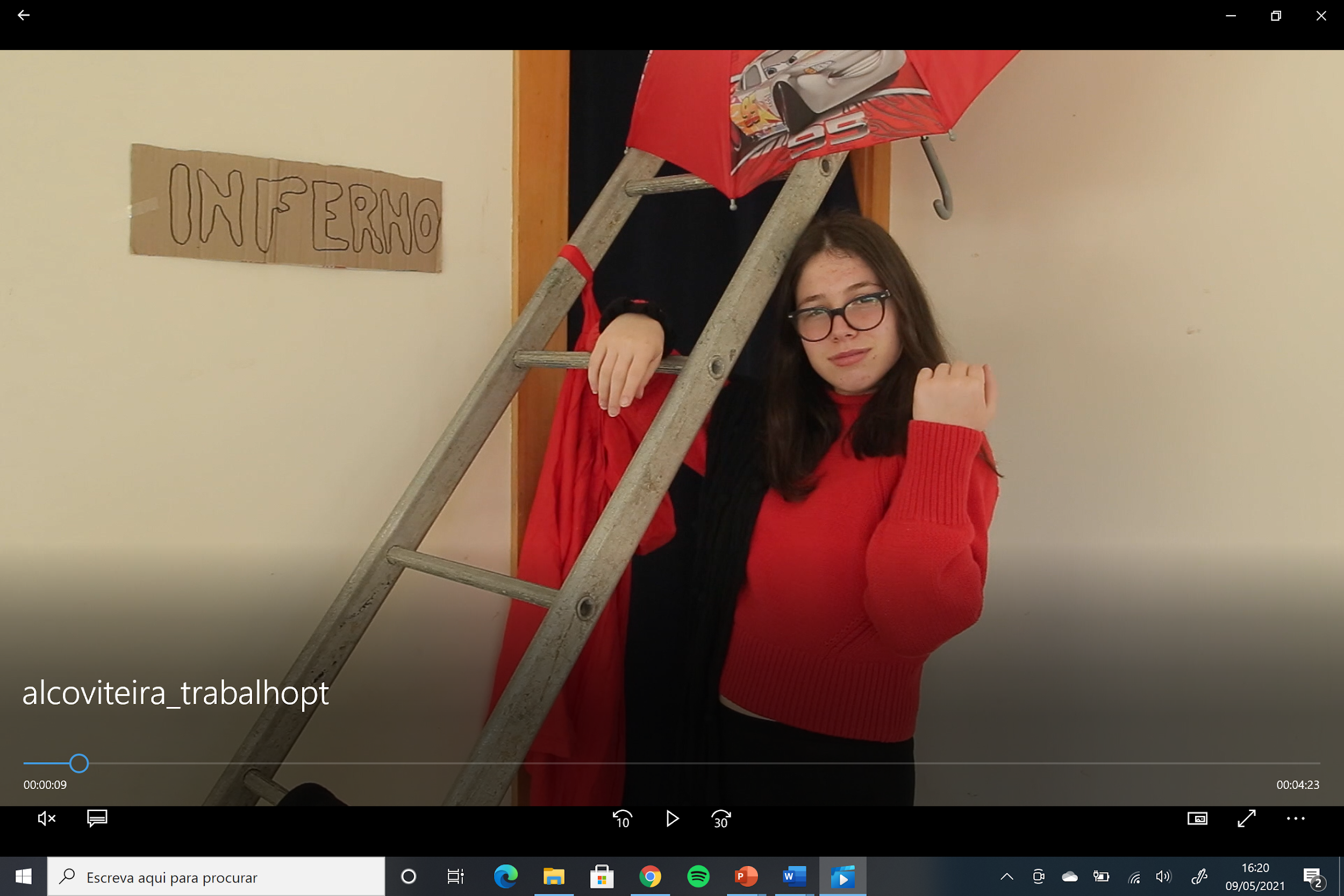 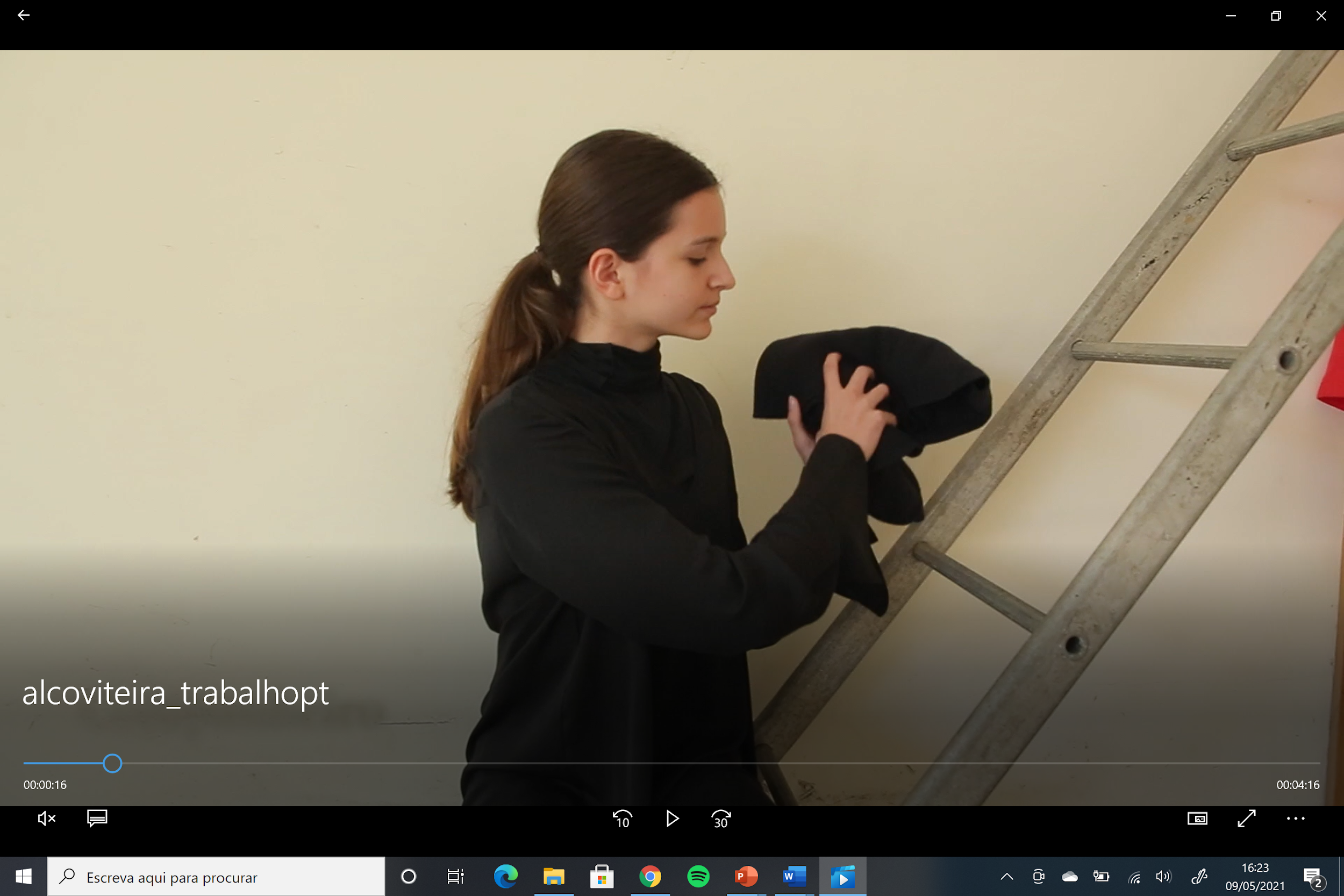 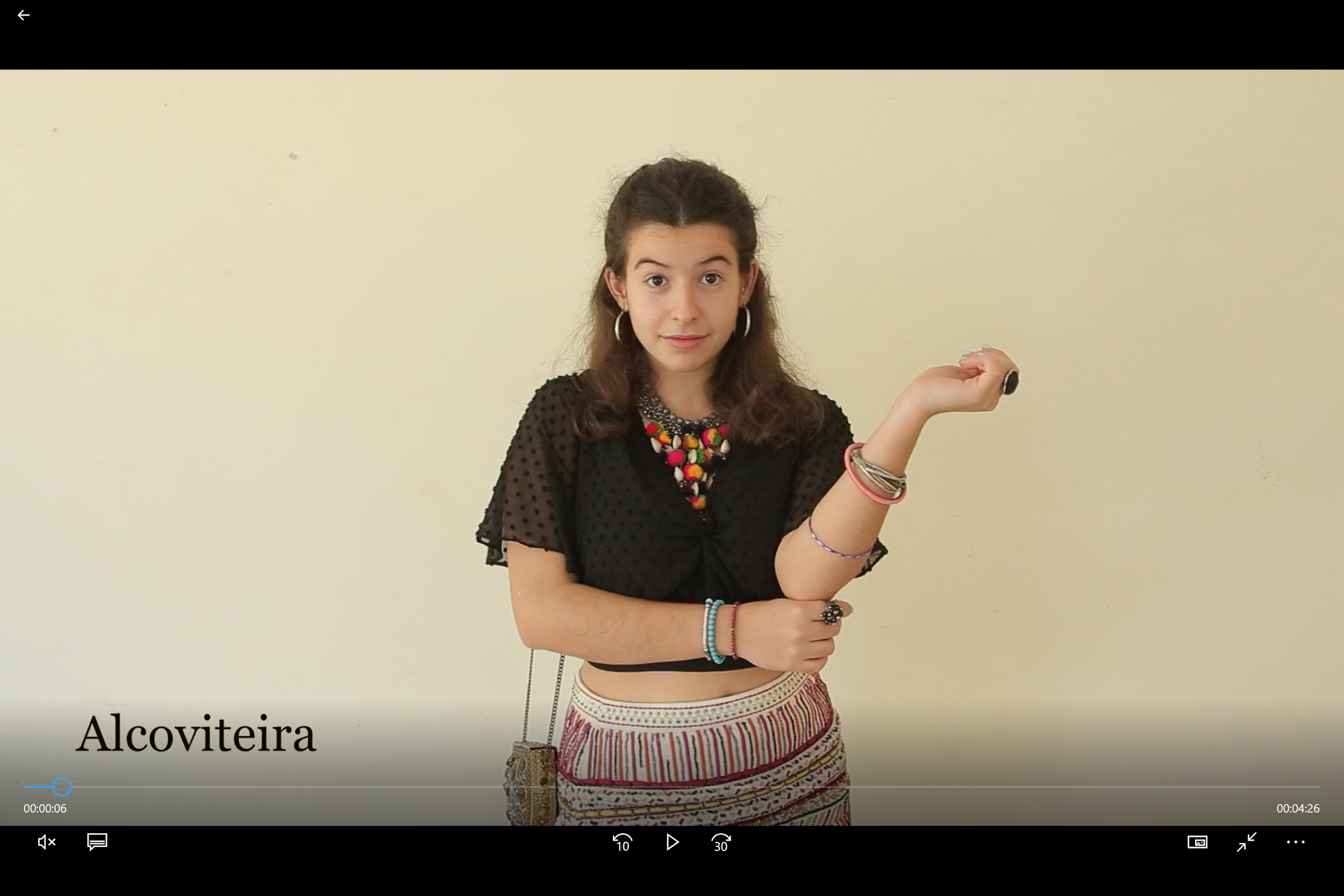 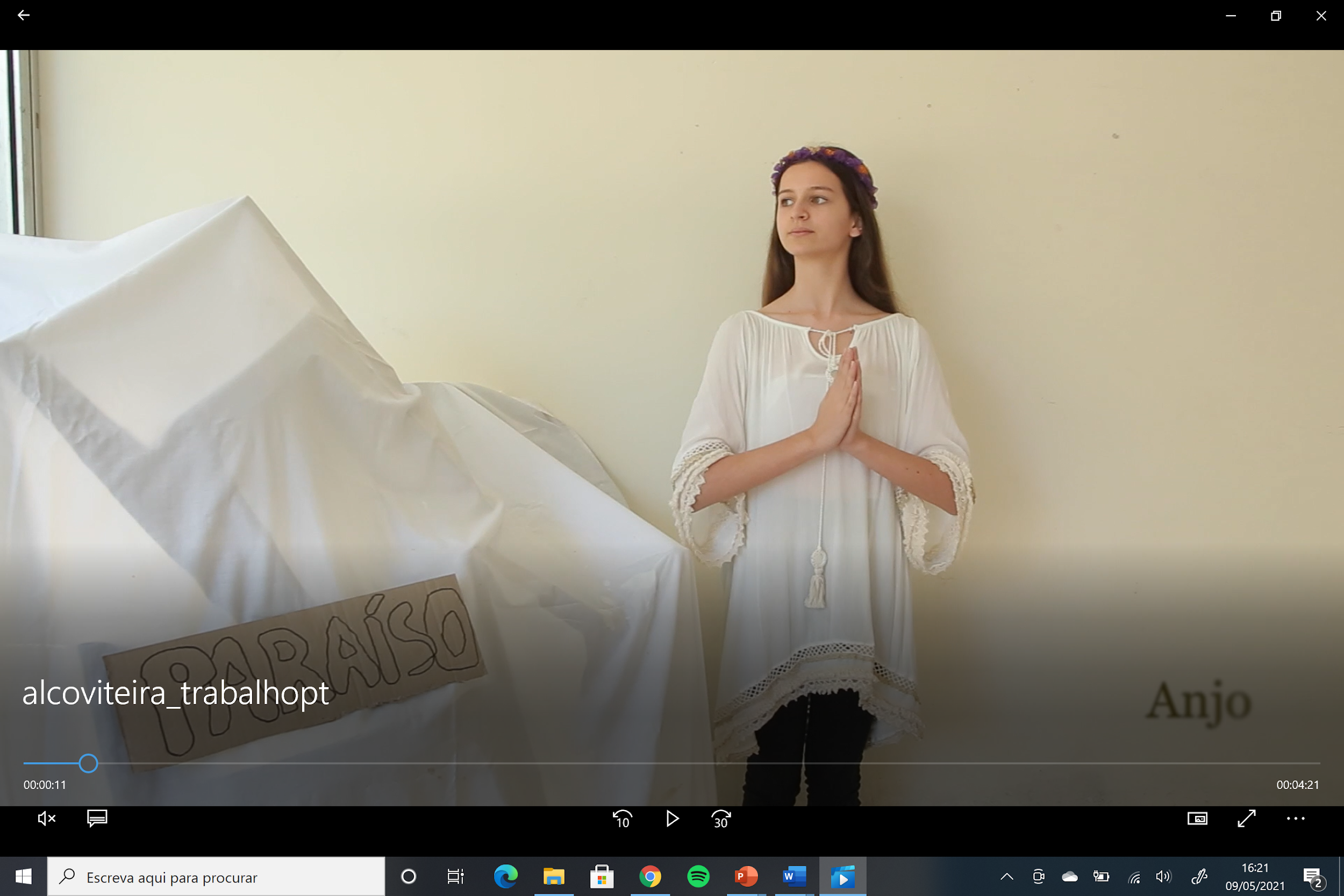 Companheiro
Diabo
Alcoviteira
Anjo
Cais
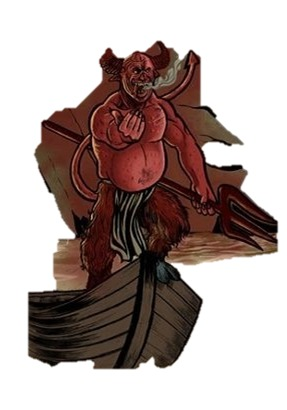 Barca do Diabo
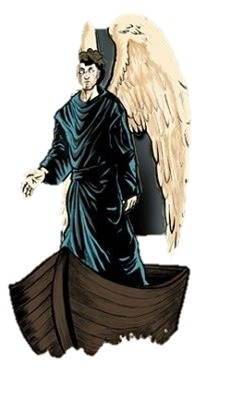 Barca do Anjo
PERCURSO CÉNICO
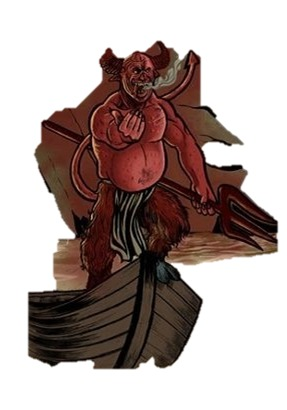 Entra na Barca do Diabo
CARACTERIZAÇÃO/ COMPORTAMENTOS
Brísida Vaz era mentirosa (“três almários de mentir”), mexeriqueira (“cinco cofres de enleos”), ladra (“alguns frutos alheos”), cínica (“trago eu muita bofé”), convencida (“e eu vou pera o paraíso”) e enganadora (“barqueiro mano meus olhos”).
	Era lisonjeadora com o Anjo, no entanto, para com o Diabo era decidida. 
	 Explorava a prostituição e fazia bruxaria, ou seja, pertencia ao grupo social das prostitutas/videntes.
Esta personagem carrega consigo vários símbolos que a representam.
SÍMBOLOS CÉNICOS
Os símbolos cénicos da Alcoviteira são:
“Seiscentos virgos postiços“;
“Três arcas de feitiços“;
“Três almários de mentir“;
“Cinco cofres de enleios“;
“Alguns furtos alheos“;
“Jóias de vestir;
“Guarda-roupa d’encobrir“;
“Casa movediça“;
“Um estrado de cortiça com dous coxins d’encobrir“;
“As moças que vendia“.
ARGUMENTOS DE DEFESA
Brísida defendeu-se, afirmando que levava “bofé”, ou seja, a personagem era uma mártir, uma vez que foi muito castigada, chegando até a ser presa (“levou açoites”). 	Argumentou, também, dizendo:
	. que se fosse condenada toda a sociedade o  seria; 
	. que prestava serviços à Igreja(“servia a Sé”);
	. que era perfeita tal como os apóstolos e anjos, tendo feito “coisas muito divinas”;
	 . que salvava todas as suas meninas.
Como Brísida já se tinha autoacusado, com a sua  defesa, as personagens alegóricas, o Diabo e o Anjo, apenas a acusaram de ter levado uma vida de prostituição, de  hipocrisia e  de mentiras.
ARGUMENTOS DE ACUSAÇÃO
TIPOS DE CÓMICO
Cómico de linguagem- "barqueiro mano, meus olhos"; "cuidais que trago piolhos?”.
Cómico de carácter- "eu som apostolada...fiz cousas mui divinas“.
Existe cómico de situação,  quando Brísida muda a sua atitude e mostra-se de diferentes formas, com o Diabo (decidida) e com o Anjo (sedutora).
RECURSOS EXPRESSIVOS
Ironia- “Que sabroso arrecear”.
Eufemismo- “fogo infernal”.
Comparação- “Santa Úrsula nom converteo tantas cachopas como eu”.
Metáfora- “meu amor, minhas boninas, olho de perlinhas finas”.
	Além disso, utilizava as palavras “salvar”, “converter” e “perder”, num sentido figurado.	A Alcoviteira usava estas palavras numa vertente religiosa, argumentava que tinha feito coisas divinas e que merecia ir para o Paraíso, desta forma tentava convencer o Anjo.
CRÍTICA SOCIAL
O objetivo de Gil Vicente ao escrever esta cena é criticar  estas mulheres (todos os tipos de alcoviteiras da época) e a exploração da prostituição, da bruxaria, da sua falsa religião e da malícia e falta de castidade do clero.
WEBGRAFIA
http://blogdononod.blogspot.com/2009/10/alcoviteira.html ;
https://www.google.com/imghp?hl=pt-pt ;
https://dicionario.priberam.org/ ;
https://pt.wikisource.org/wiki/Auto_da_Barca_do_Inferno/A_Alcoviteira ;
https://pt.wikipedia.org/wiki/Alcoviteira_(Gil_Vicente) ;
Manual de Português do 9º ano: “(Para)Textos”, Porto Editora